Exercise and Health
Heart, Blood Vessels & Heart Disease
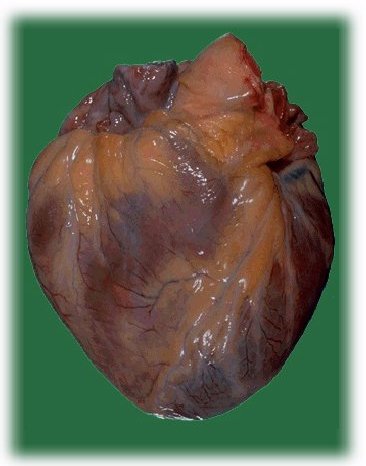 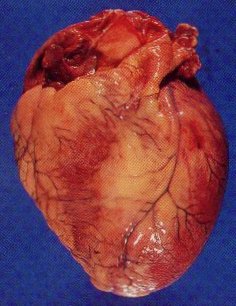 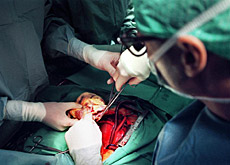 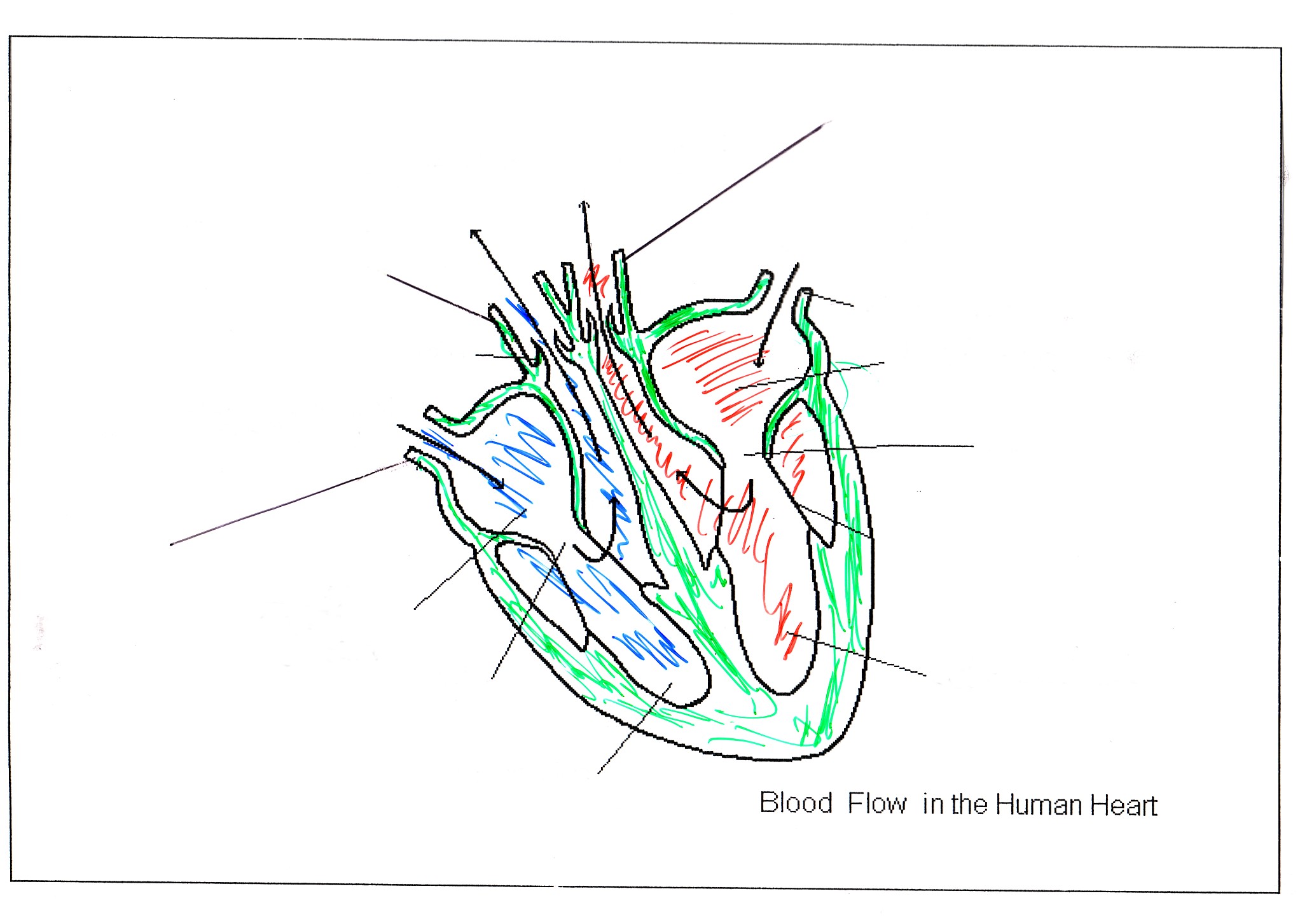 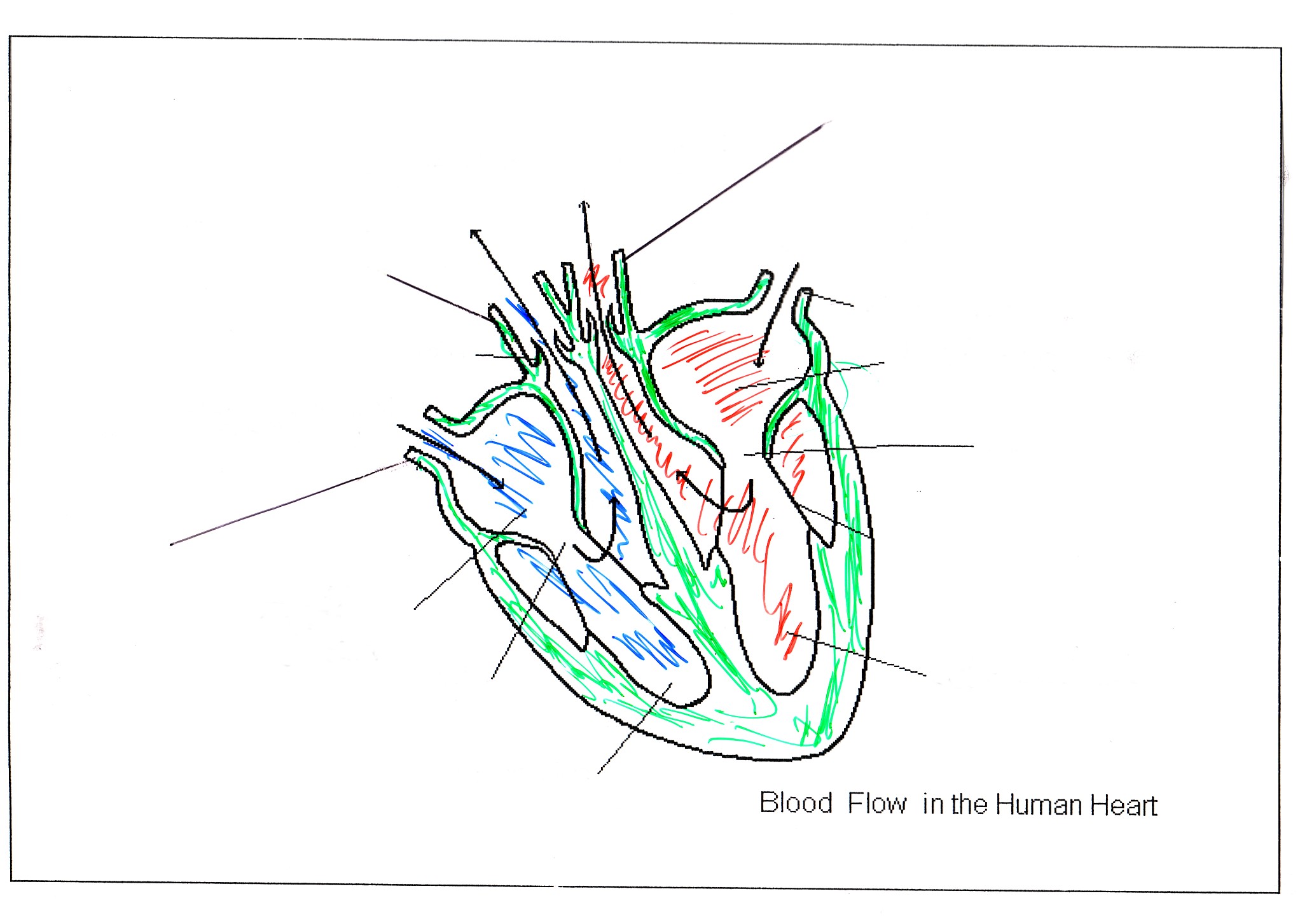 deoxygenated blood to the lungs
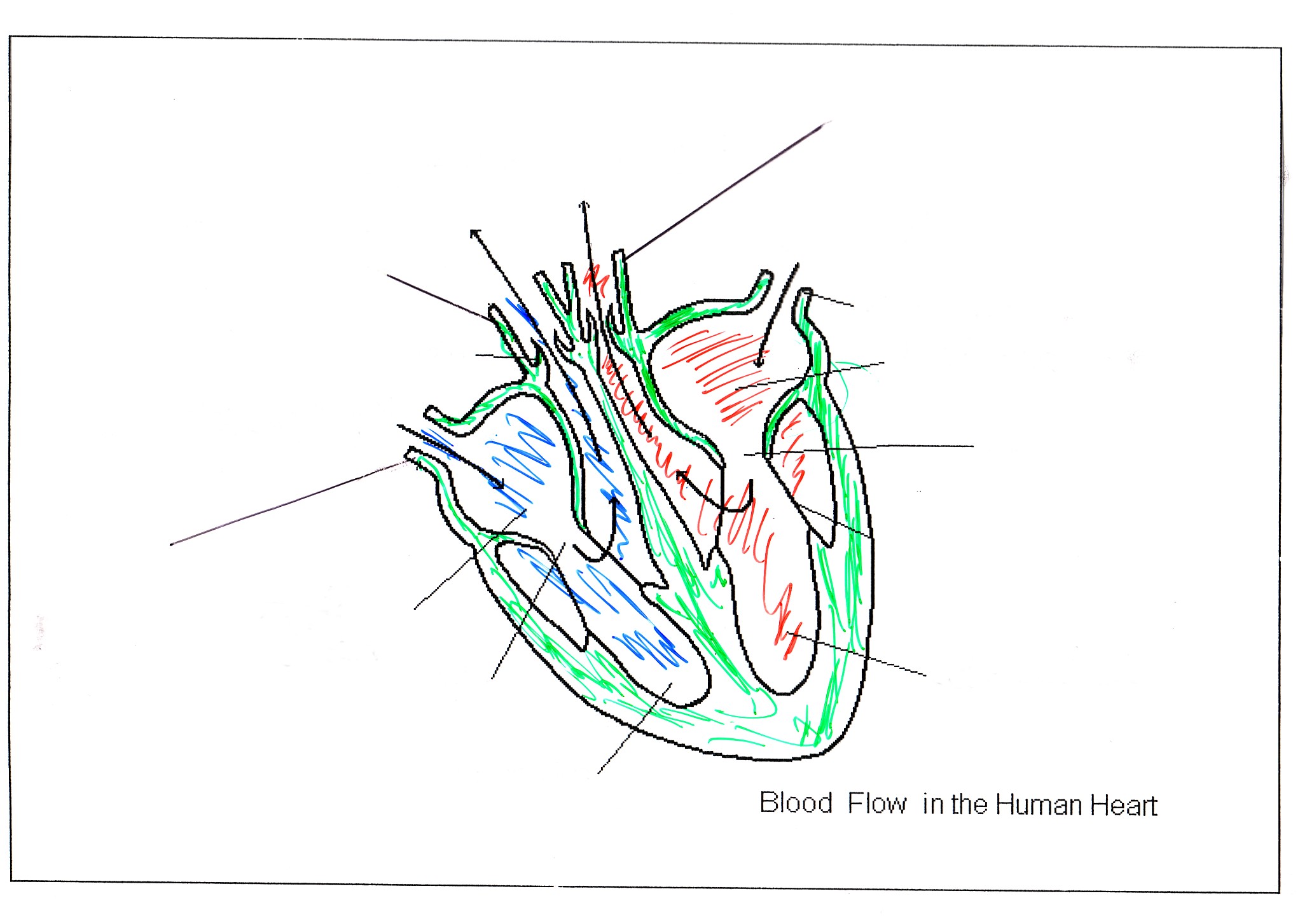 oxygenated blood to the body
deoxygenated blood to the lungs
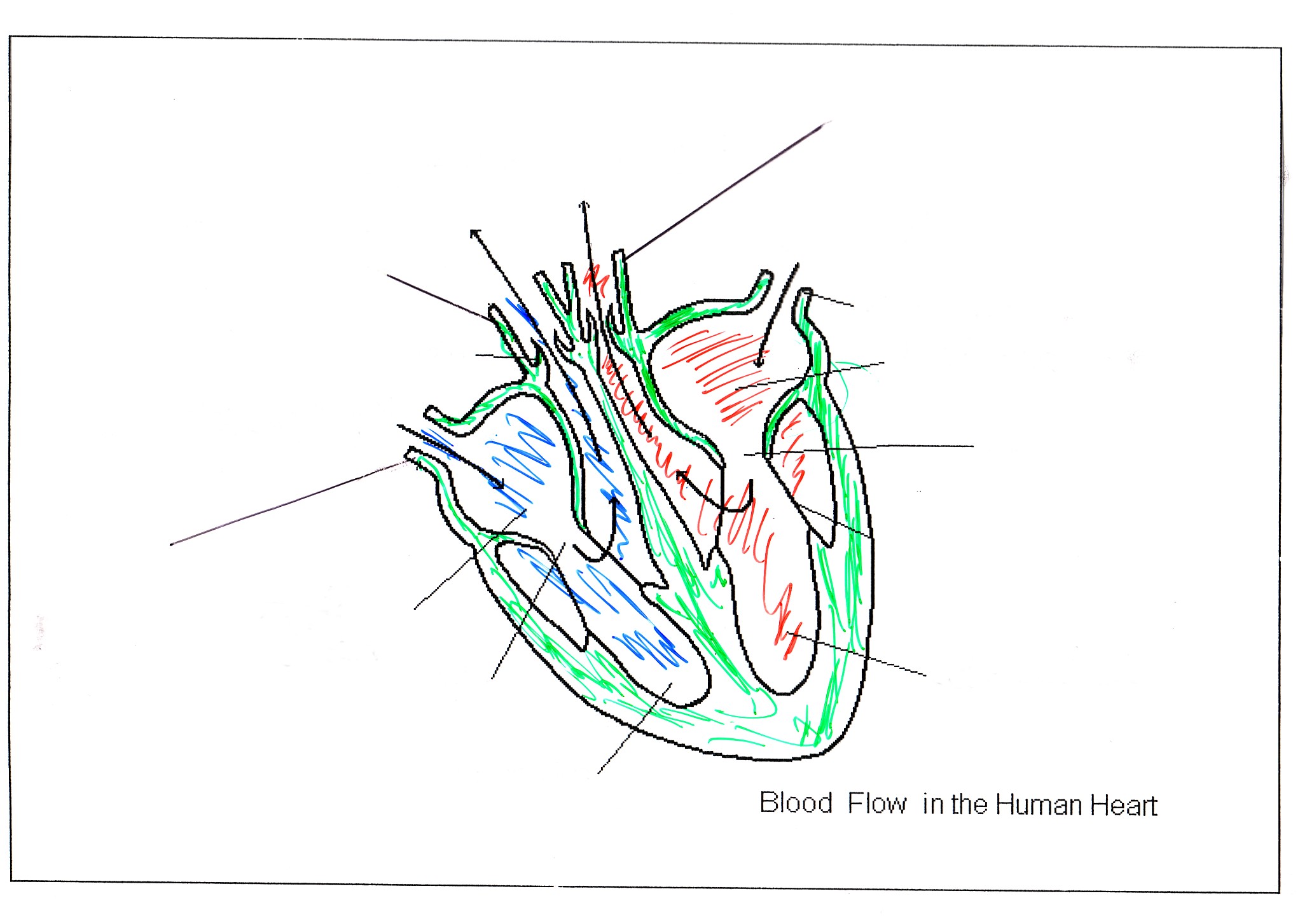 oxygenated blood to the body
deoxygenated blood to the lungs
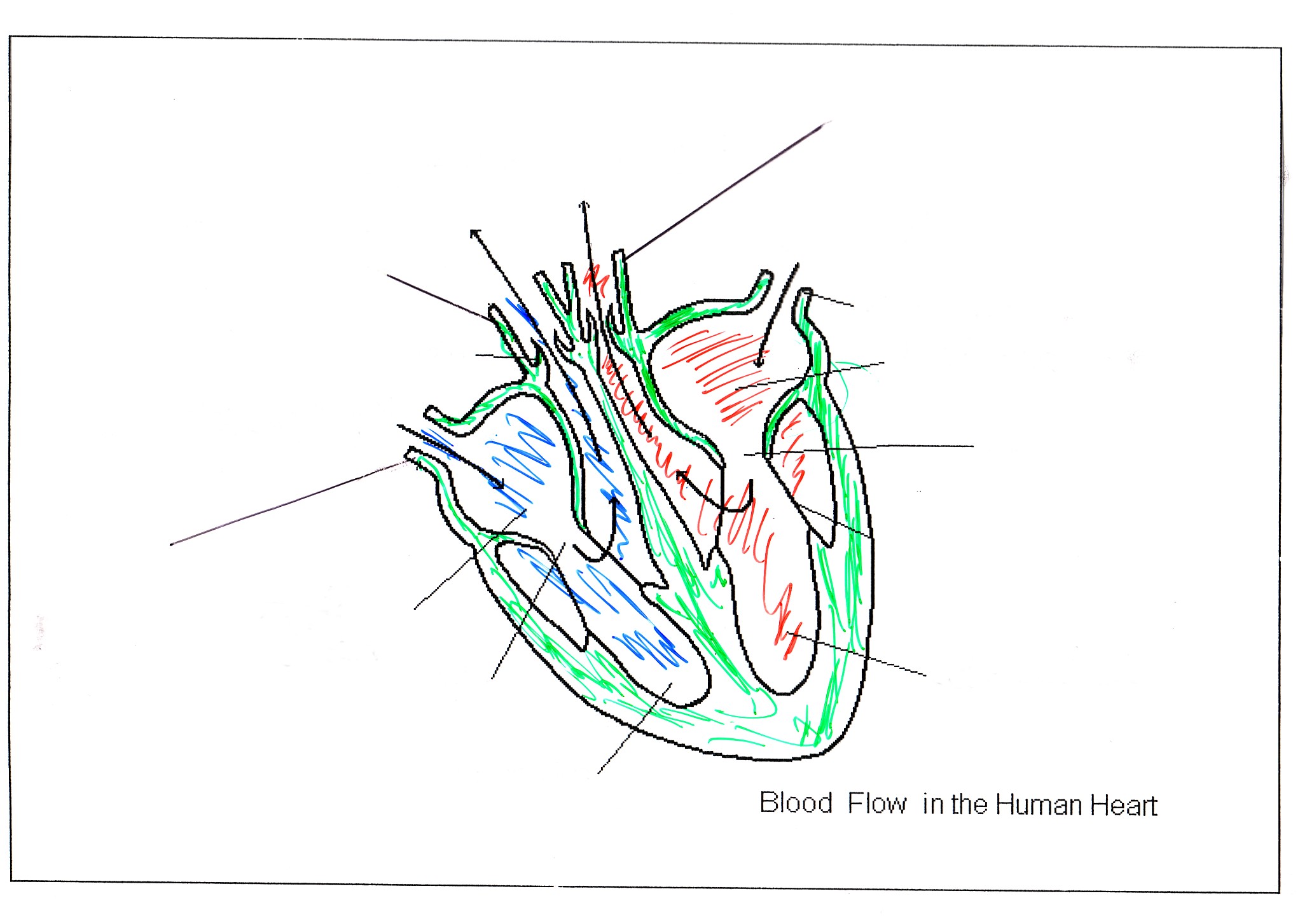 oxygenated blood to the body
pulmonary artery
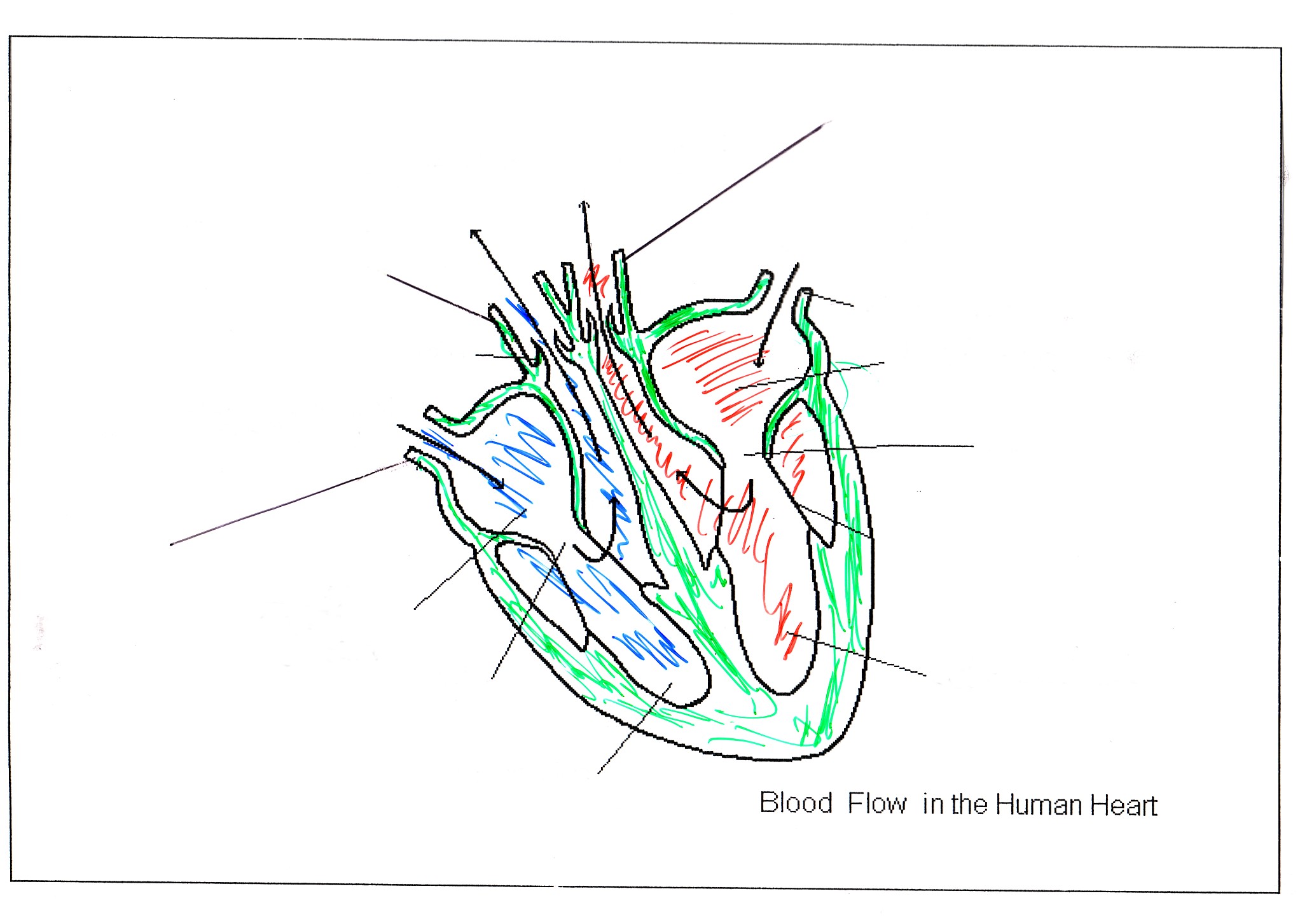 aorta
oxygenated blood to the body
pulmonary artery
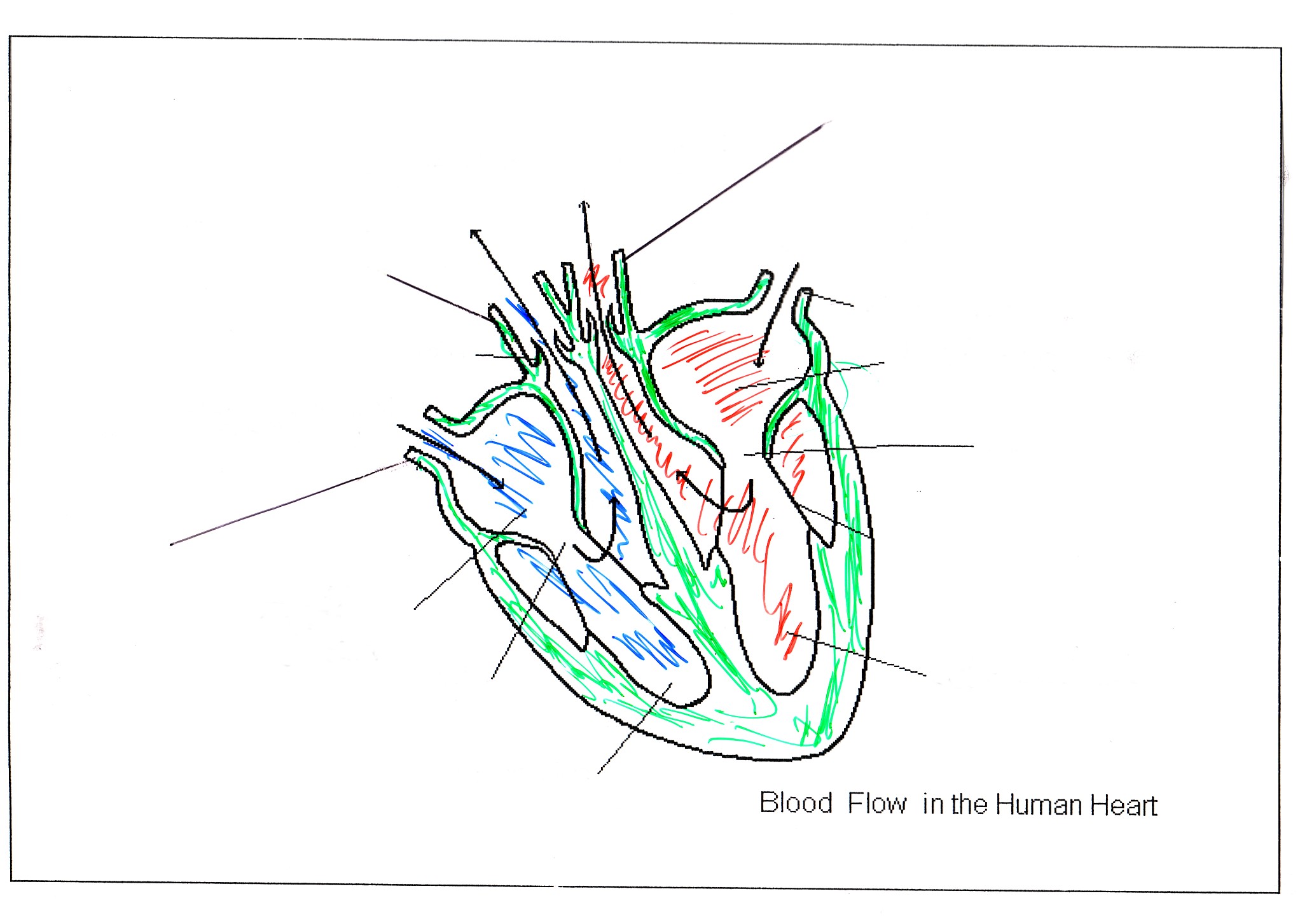 aorta
oxygenated blood to the body
pulmonary artery
pulmonary vein
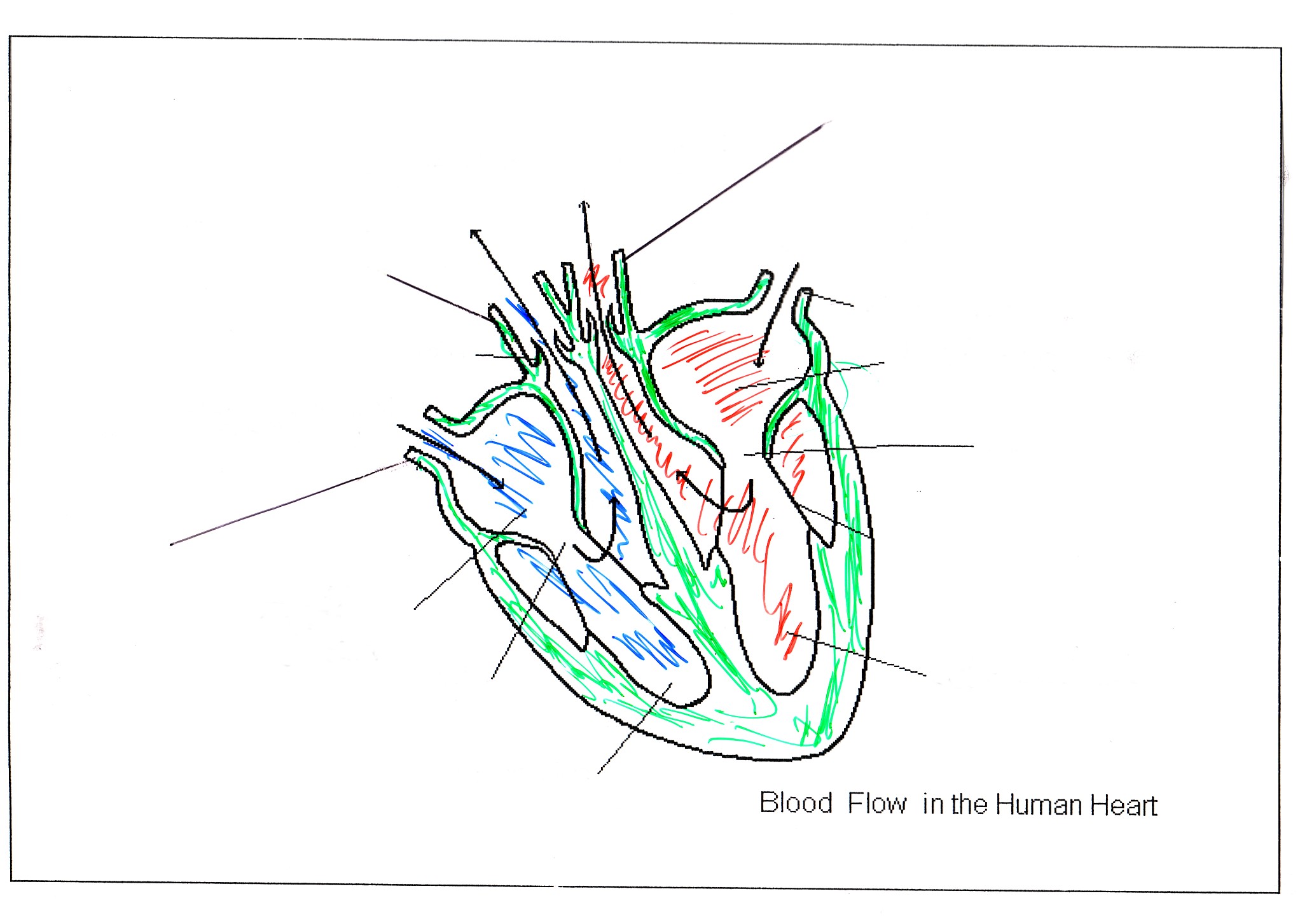 aorta
oxygenated blood to the body
pulmonary artery
pulmonary vein
vena cava
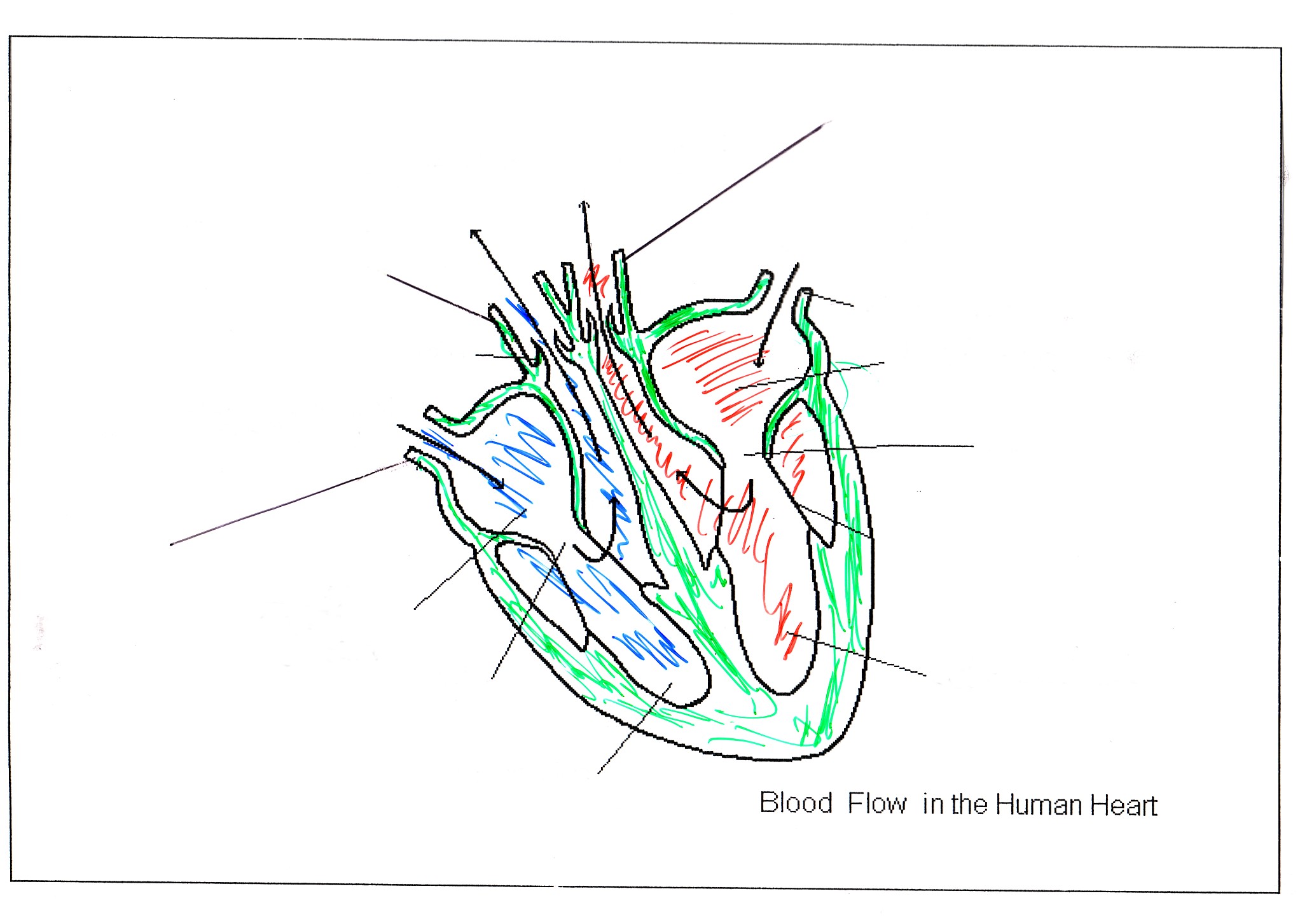 aorta
oxygenated blood to the body
pulmonary artery
pulmonary vein
vena cava
right atrium
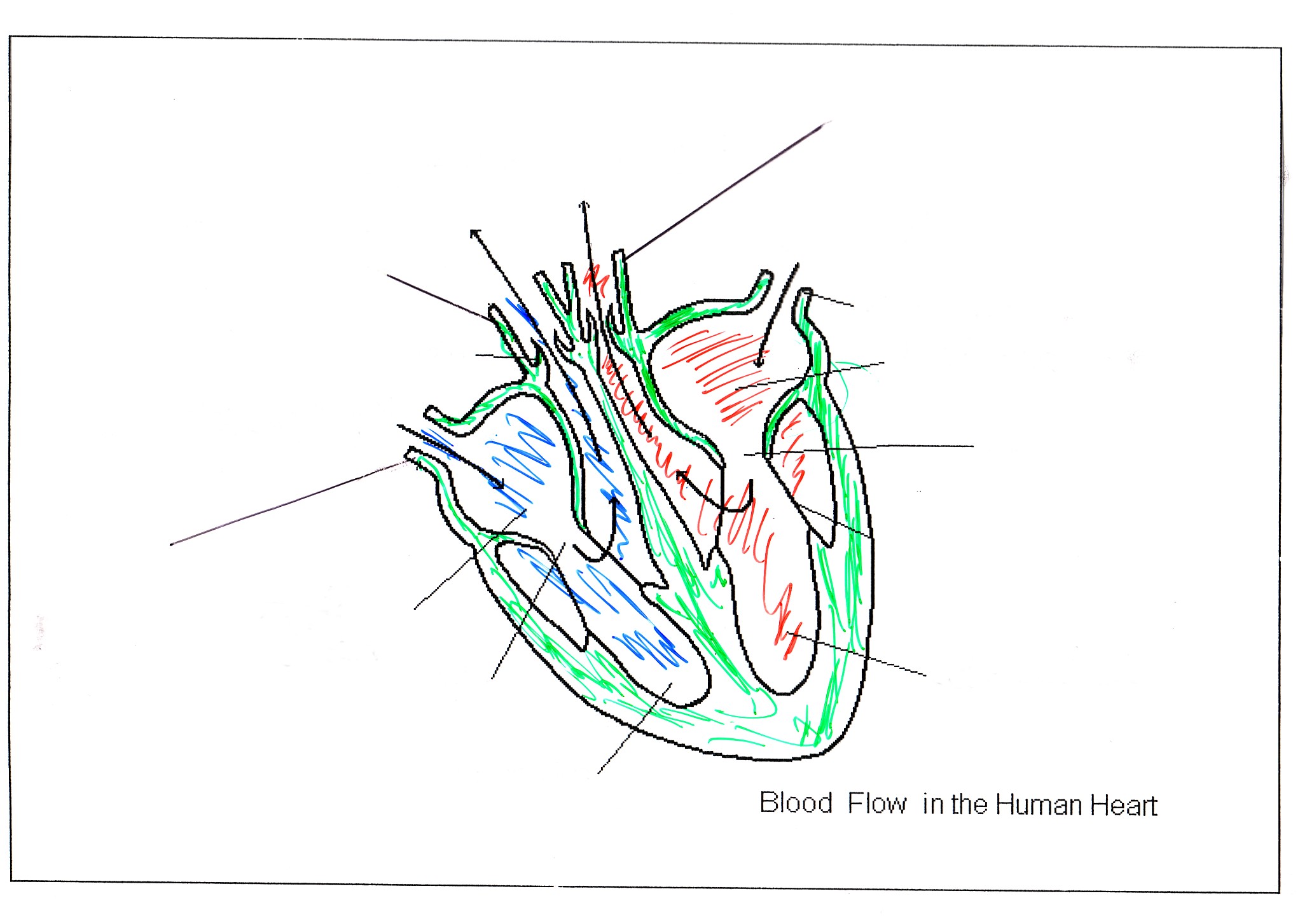 aorta
oxygenated blood to the body
pulmonary artery
pulmonary vein
left atrium
vena cava
right atrium
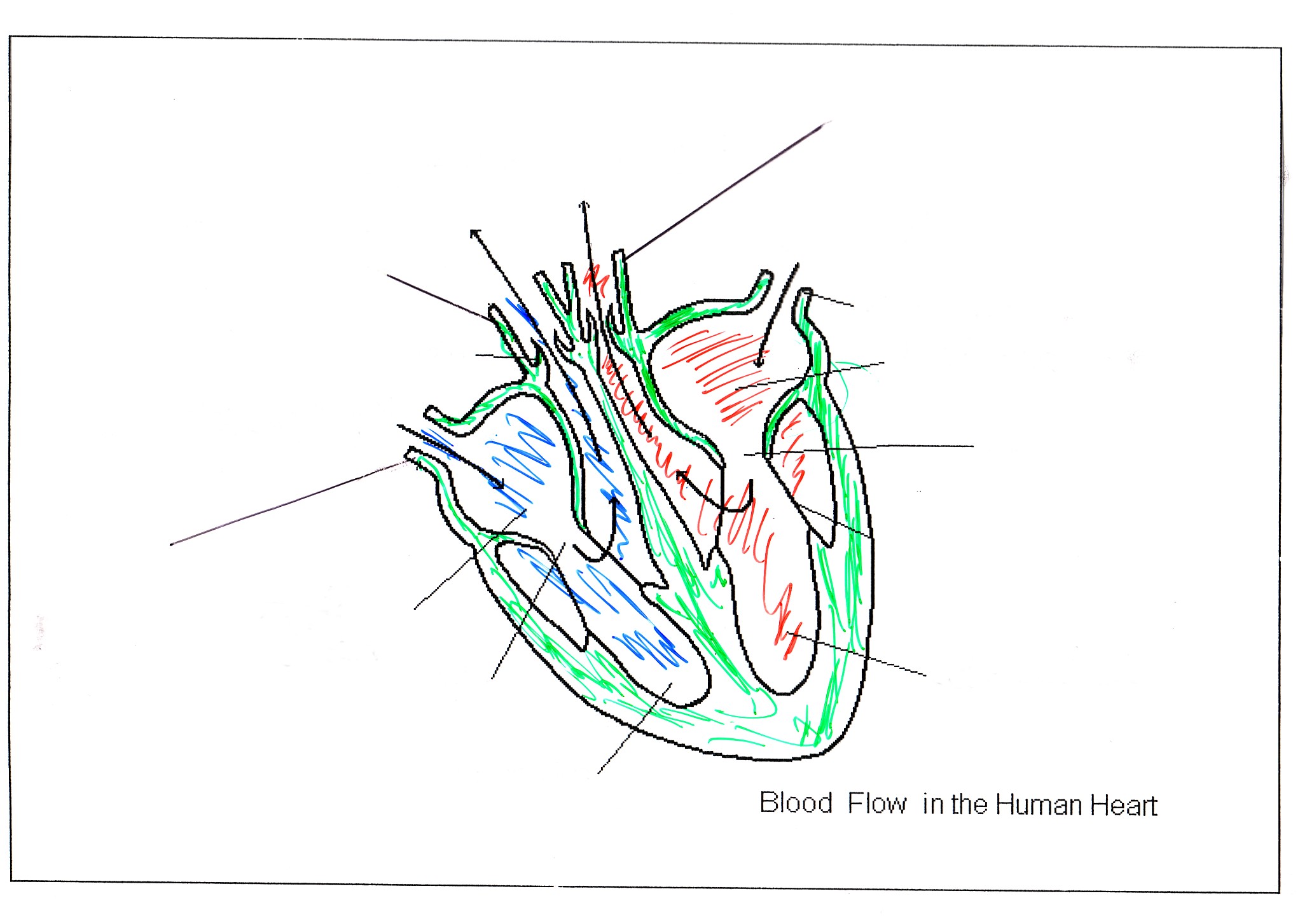 aorta
oxygenated blood to the body
pulmonary artery
pulmonary vein
left atrium
vena cava
right atrium
left ventricle
right ventricle
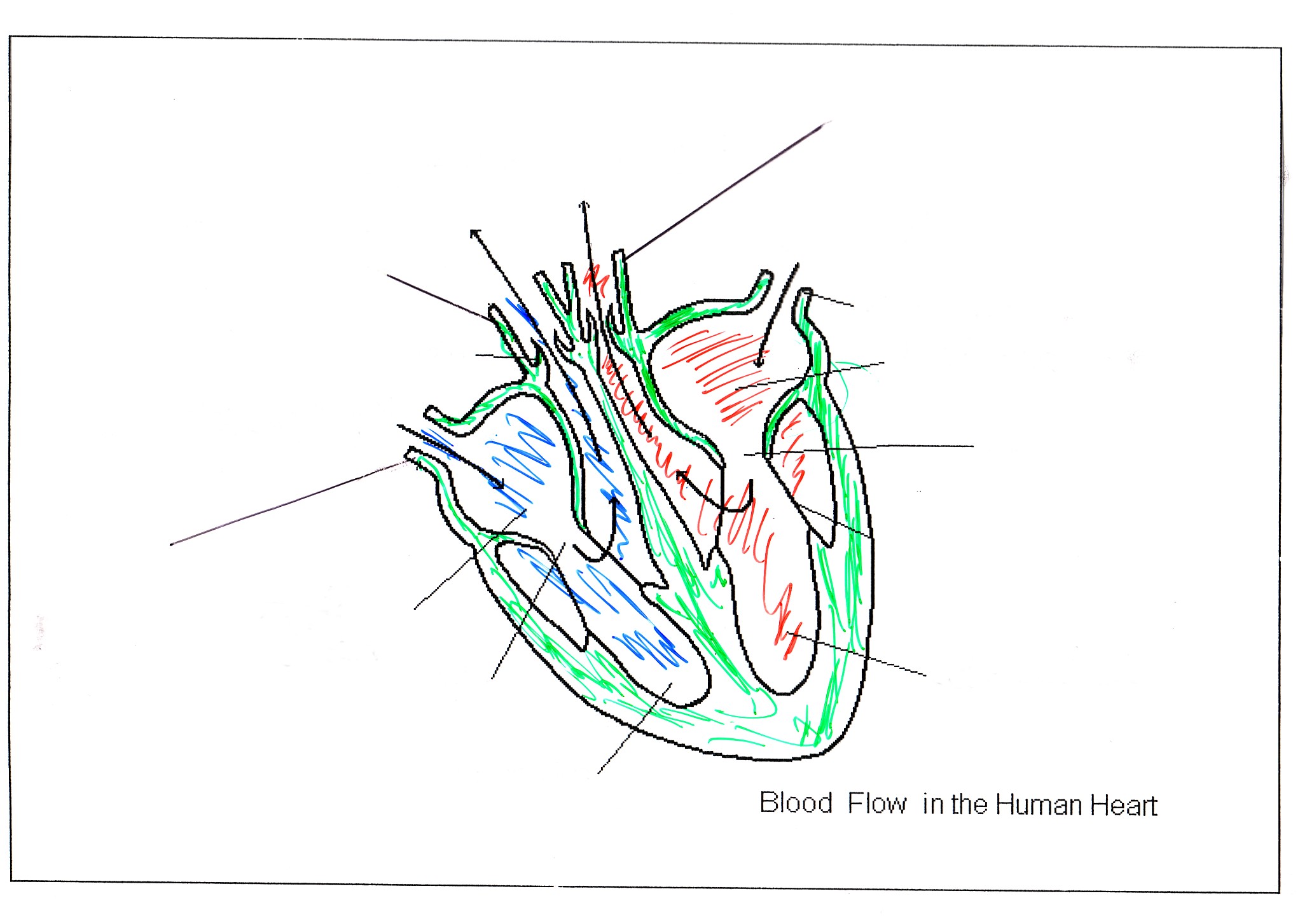 aorta
oxygenated blood to the body
pulmonary artery
pulmonary vein
left atrium
valve
vena cava
right atrium
left ventricle
valve
right ventricle
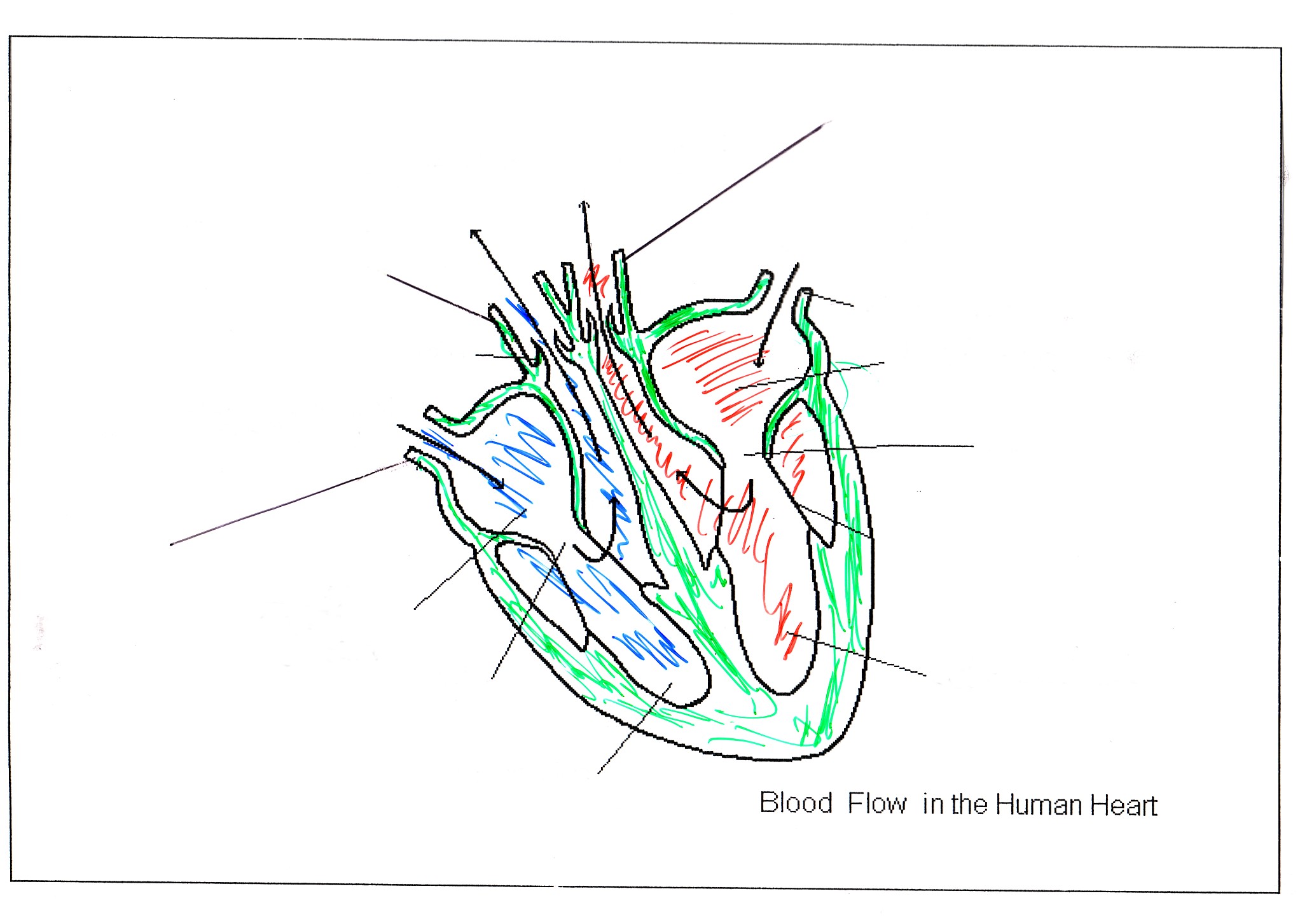 aorta
oxygenated blood to the body
pulmonary artery
pulmonary vein
left atrium
valve
vena cava
tendon
right atrium
left ventricle
valve
right ventricle
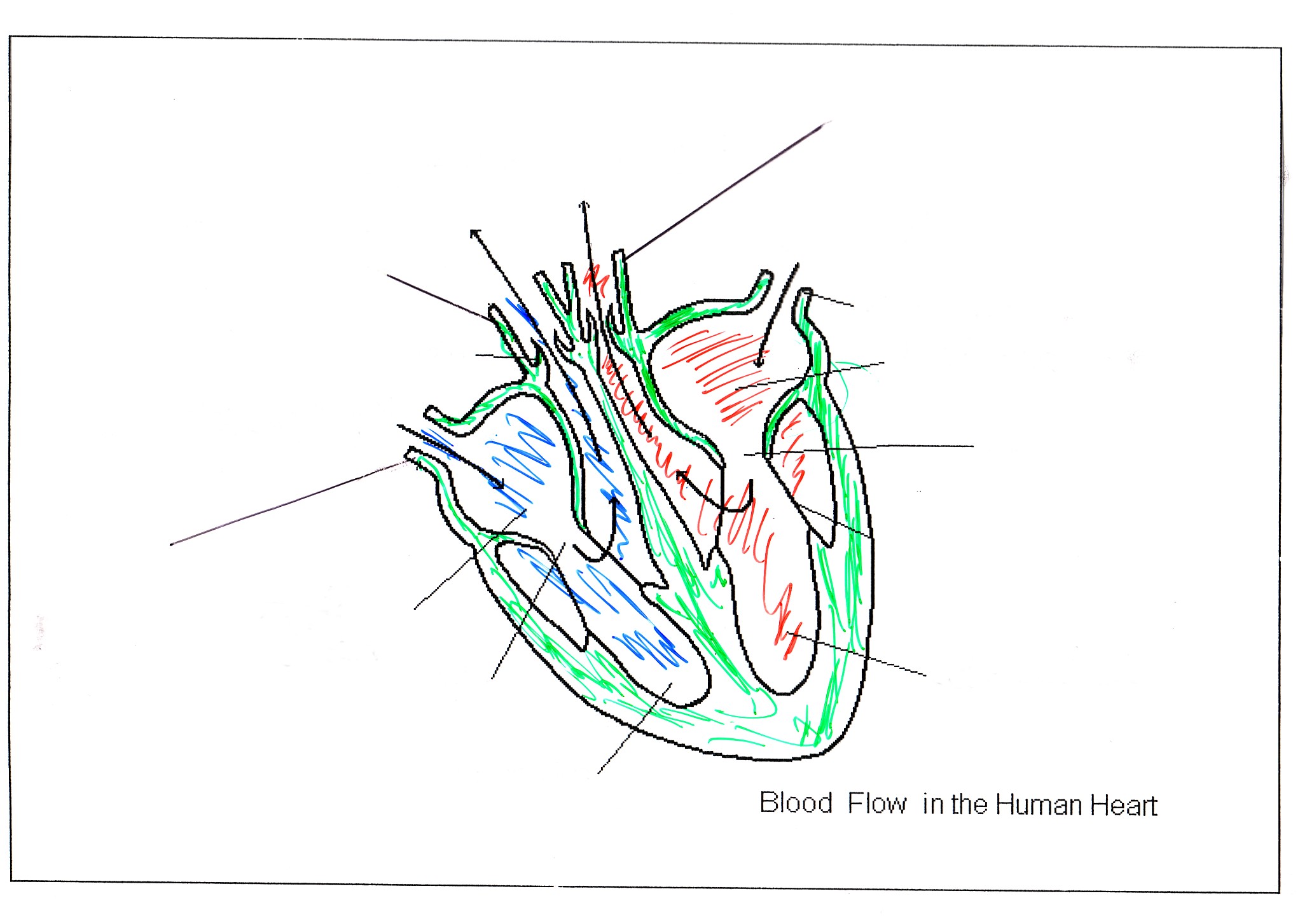 aorta
oxygenated blood to the body
pulmonary artery
pulmonary vein
valve
left atrium
valve
vena cava
tendon
right atrium
left ventricle
valve
right ventricle
Blood vessels
Turn to p27 of Biology text
Sketch a diagram to show the structure of an artery, vein and capillaries.
Copy and complete the table on the next slide.
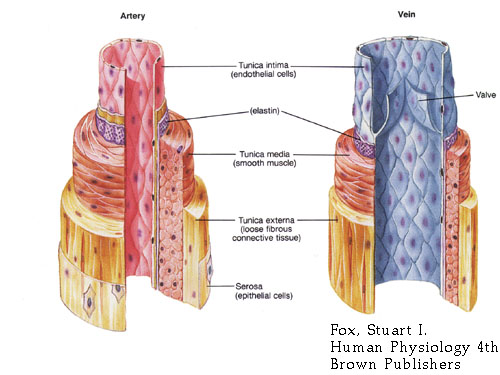 Have valves that stop blood moving the wrong way
Heart disease
Arteriolosclerosis is a disease where the arteries harden or thicken.
Caused by smoking and cholesterol in the diet.
Leads to high blood pressure and increased risk of heart attack.
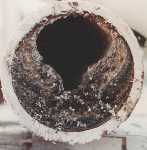 Heart disease
Collect the work sheet entitled “Heart Disease”
Read it carefully.
Answer fully questions number 1 to 7.
Heart disease
Collect the work sheet entitled “Heart Disease”
Read it carefully.
Answer fully questions number 1 to 7.
COMPLETE FOR HOMEWORK
This powerpoint was kindly donated to www.worldofteaching.com




http://www.worldofteaching.com is home to over a thousand powerpoints submitted by teachers. This is a completely free site and requires no registration. Please visit and I hope it will help in your teaching.